Internationell utblick
Aktiviter på standardiseringsscenen
Pådrivare och möjliggörare
Beställarkrav
buildingSMART
CEN och ISO
[Speaker Notes: buildingSMART och ISO
CEN/TC 442
BIM-mandat (t ex USA)]
Beställarkrav på öppen BIM
buildingSMART
1. Technical roadmap
buildingSMART
2. Tillämpning genom rummen
[Speaker Notes: Exempel:IFC Tunnel
Asset Operations Handover = överlämning till förvaltning
IFC for products
IFC for airports]
CEN och ISO: Data templates
ISO/TC 59/SC 13  Information for Construction
CEN/TC 442 BIM
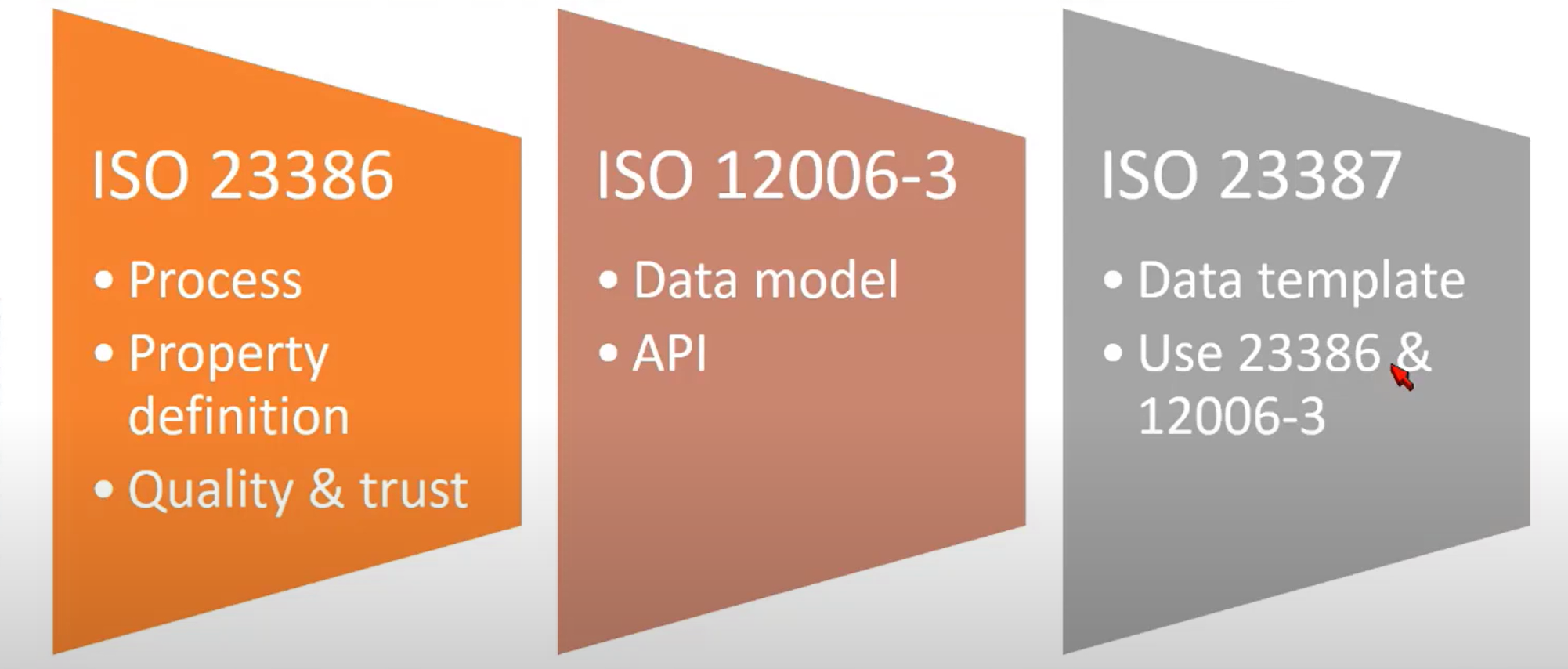 [Speaker Notes: Även standarder som ISO 19650 för informationshanteringsprocessen]
CEN: Level of information need (EN 17412)
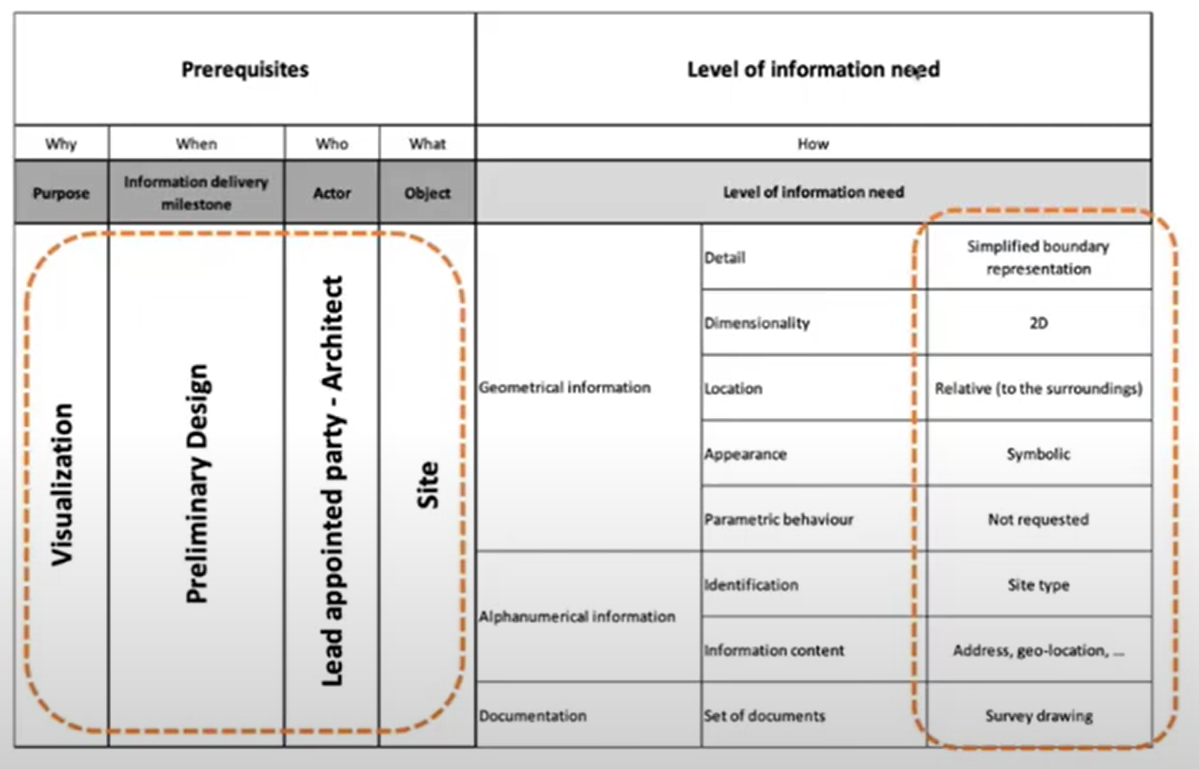 [Speaker Notes: EN 17412 för level of information need ger ett nytt och mer nyanserat sätt att han]
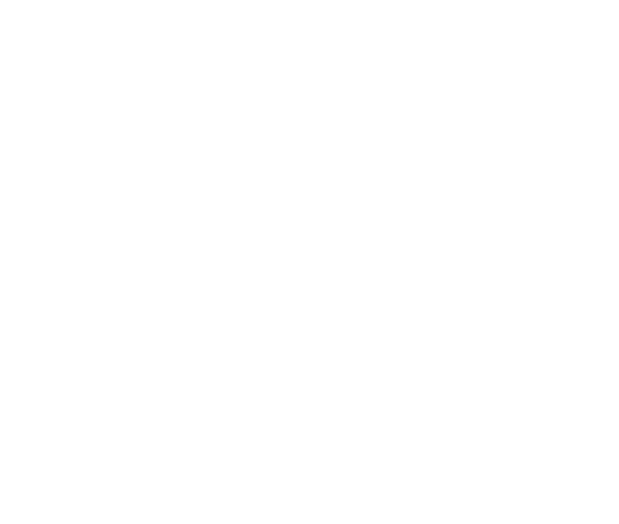 [Speaker Notes: Inåkningsbild till föreningen BIM Alliance]
BIM inom kommuner och provinser i Kanada
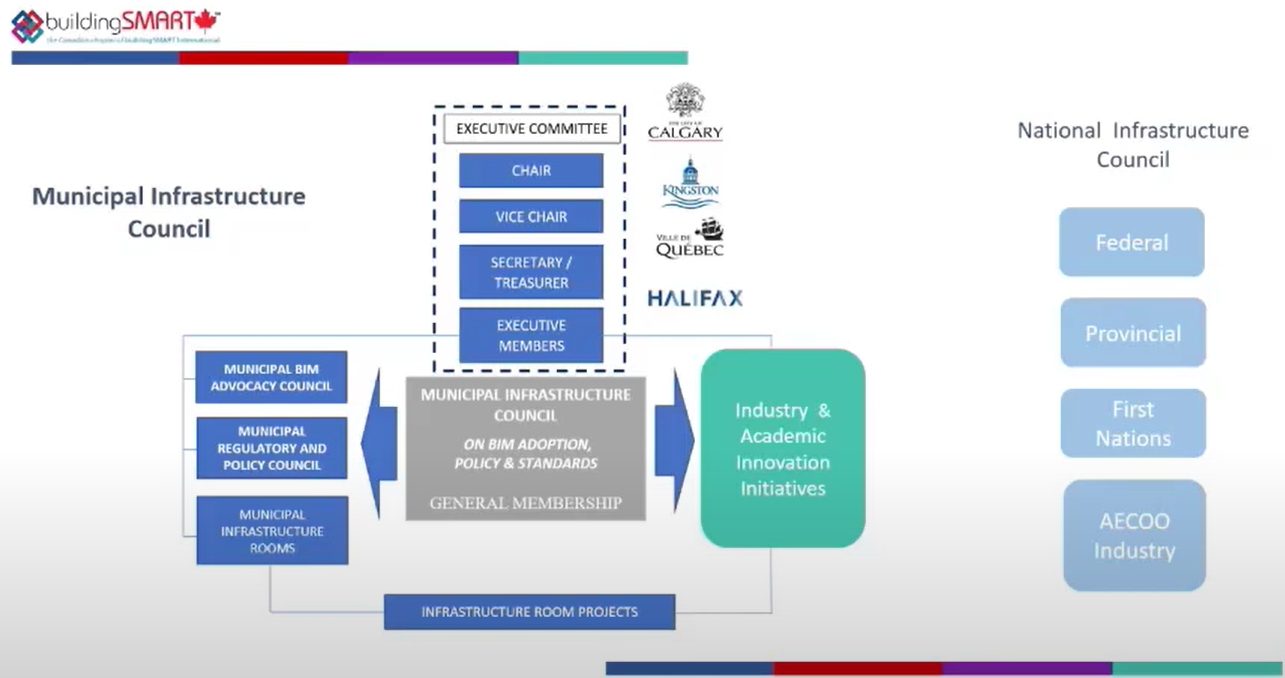 ”Municipalities are at the frontline
they own, they deliver, they maintain a large majority of assets that impact citizens' lives”
[Speaker Notes: buildingSMART bidrar med input till projekt och aktiviteter i kommuner och provinser, särskilt inom infra.
Ömsesidigt lärande för att möta mål och utmaningar, och utforma policys för att implementera BIM-standarder
Medlemmarna tillskjuter resurser.
De fyra grundarna utgör verkställande medlemmar (executive)
Samarbete med akademi och näringsliv
Första programmet ett dokument som vägledning för kommunerna.]
BIM i planering och bygglov
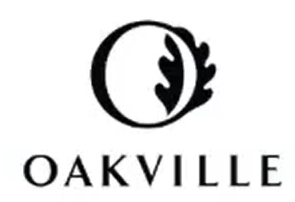 Oakville: BIM genom processen


Calgary: Vägen till att integrera plan och bygglov
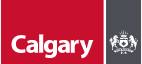 Oakville – problem och princip
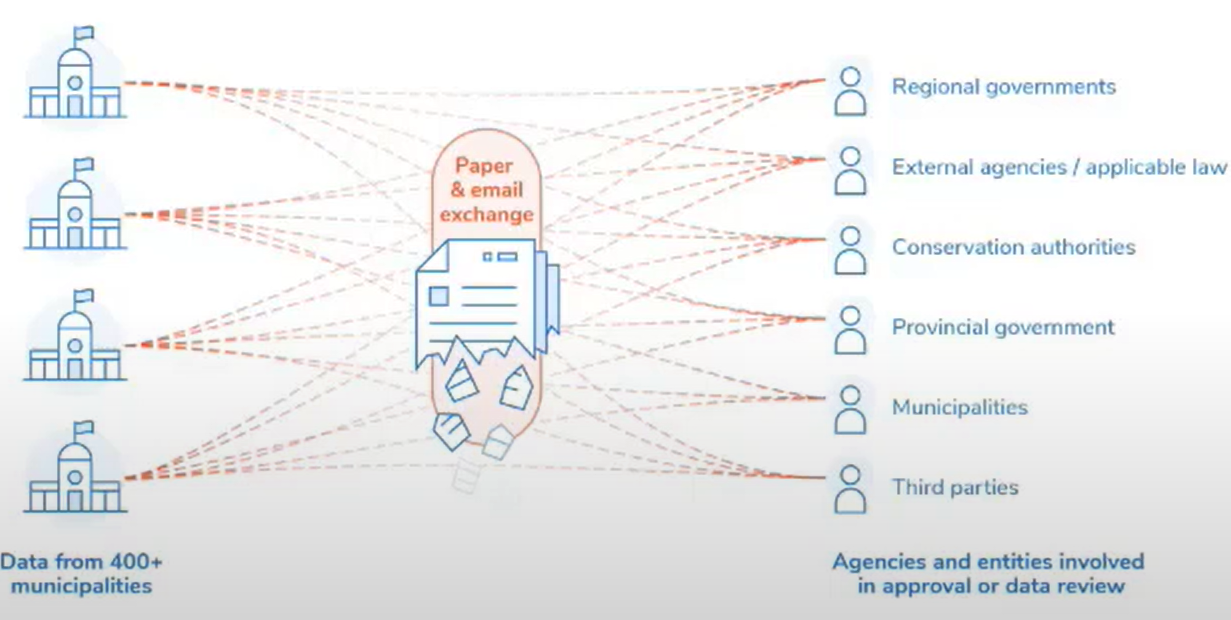 [Speaker Notes: Oakville har en historia sedan 2014 med att skapa en elektronisk tillståndsprocess
”translation layer” för att översätta befintliga processer
Problemet att man har investerat i olika system som inte kommunicerar med varandra
Tillexempel har Oakville byggt en digital stadsmodell i sitt eget system – tekniskt avancerat (VR, etc)men inte hopkopplat med projektering eller byggande. Senaste steget att dock att en exploatör kan lägga in sin modell i stadsmodellen för att själv kontrollera mot planen – ett steg i det som visas på nästa bild:]
Oakville - lösningen
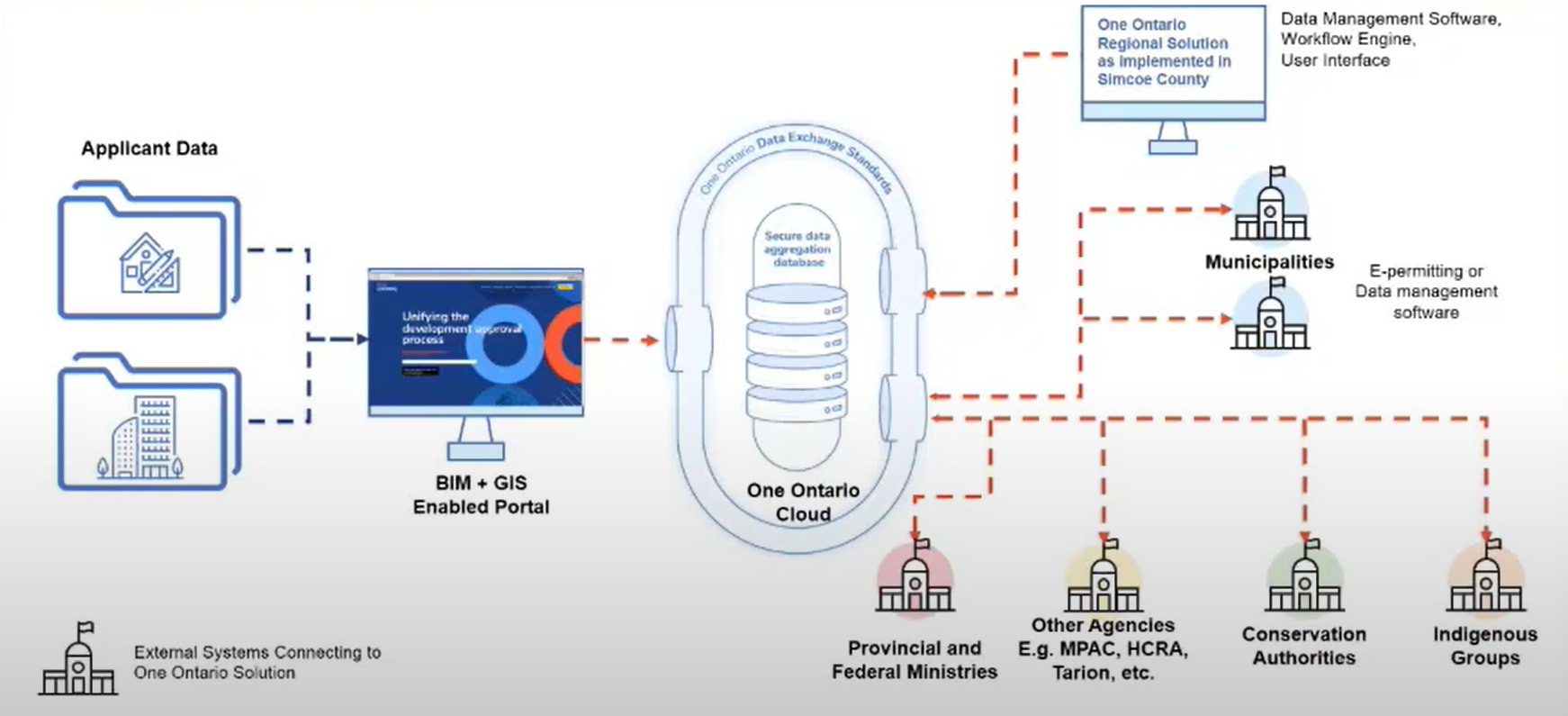 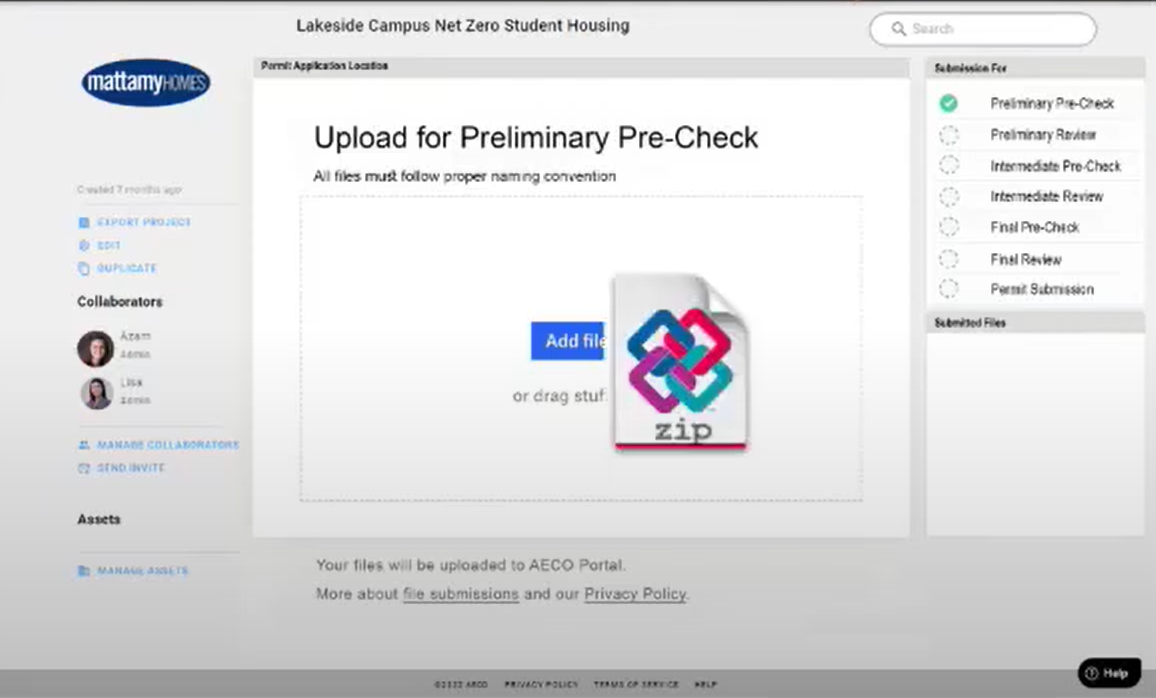 [Speaker Notes: Myndighetsupplägget är lite annorlunda i Kanada, men pricipiellt är det mesta i processen universellt;
Ett gemensamt moln ska göra det möjligt att involvera alla parter under hela processen – göra den snabbare, säkrare och smidigare.
Man kan arbeta parallellt på myndighetssidan och föra en dialog med projektörer och byggare. ”Micro-reviews” steg för steg, där man granskar mot normer och bestämmelser, automatiskt eller manuellt. Sista steget är att lämna in ansökan.
Genom delad information kan man också slippa informationstapp i processen.]
Integrated processesCollaborative toolsALL performance goals
BIM möjliggör en smidigare process
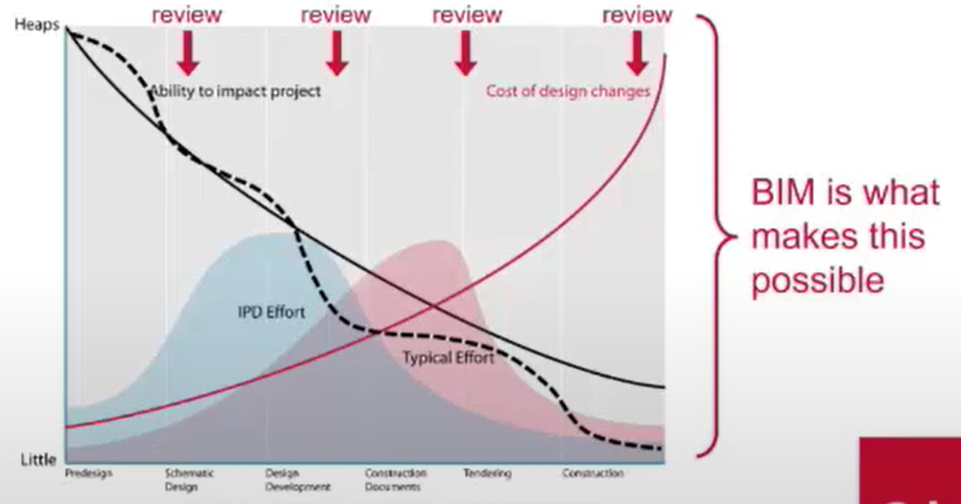 Brobygge
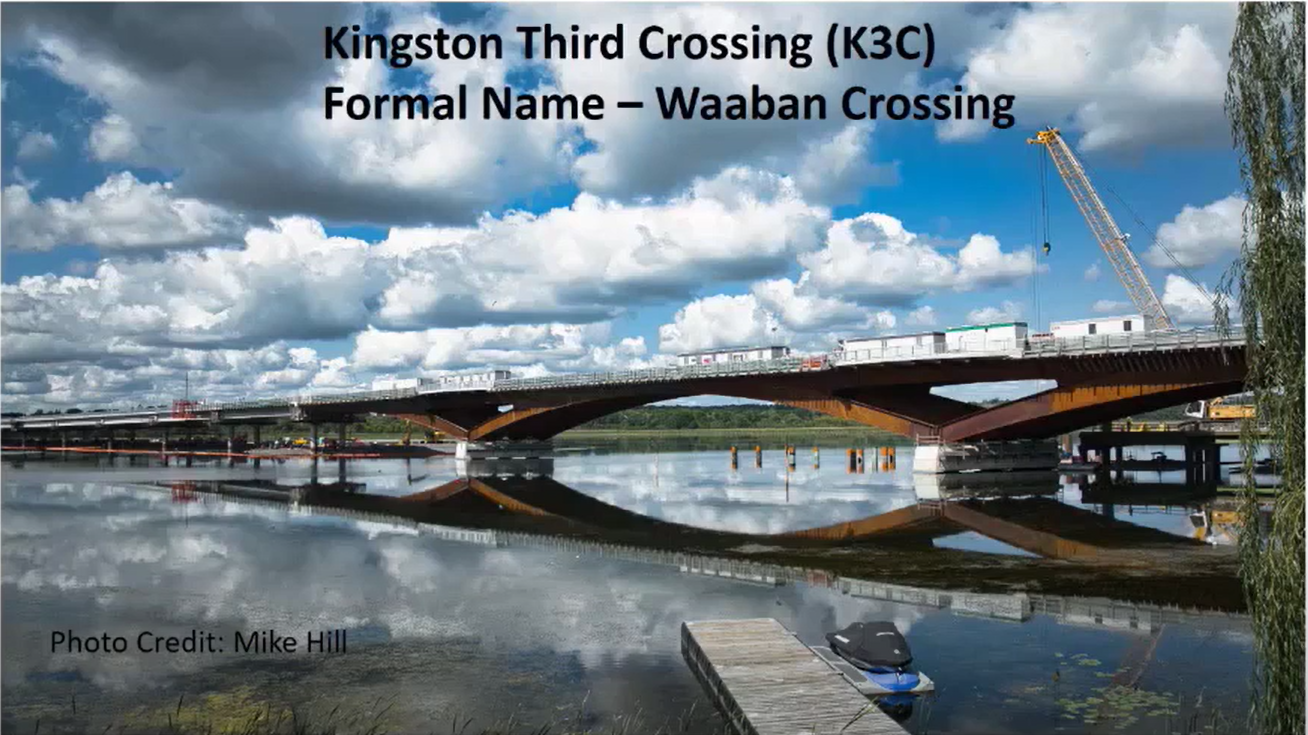 [Speaker Notes: IPD-metodologi = beställare, projektör och byggare arbetar tillsammans och delar risken mot en bestämd budget.
Projektet delfinansierades av stat, provins och stad med 60 MCAD vardera (total budget 180 MCAD, ungefär 1400 MSEK)]
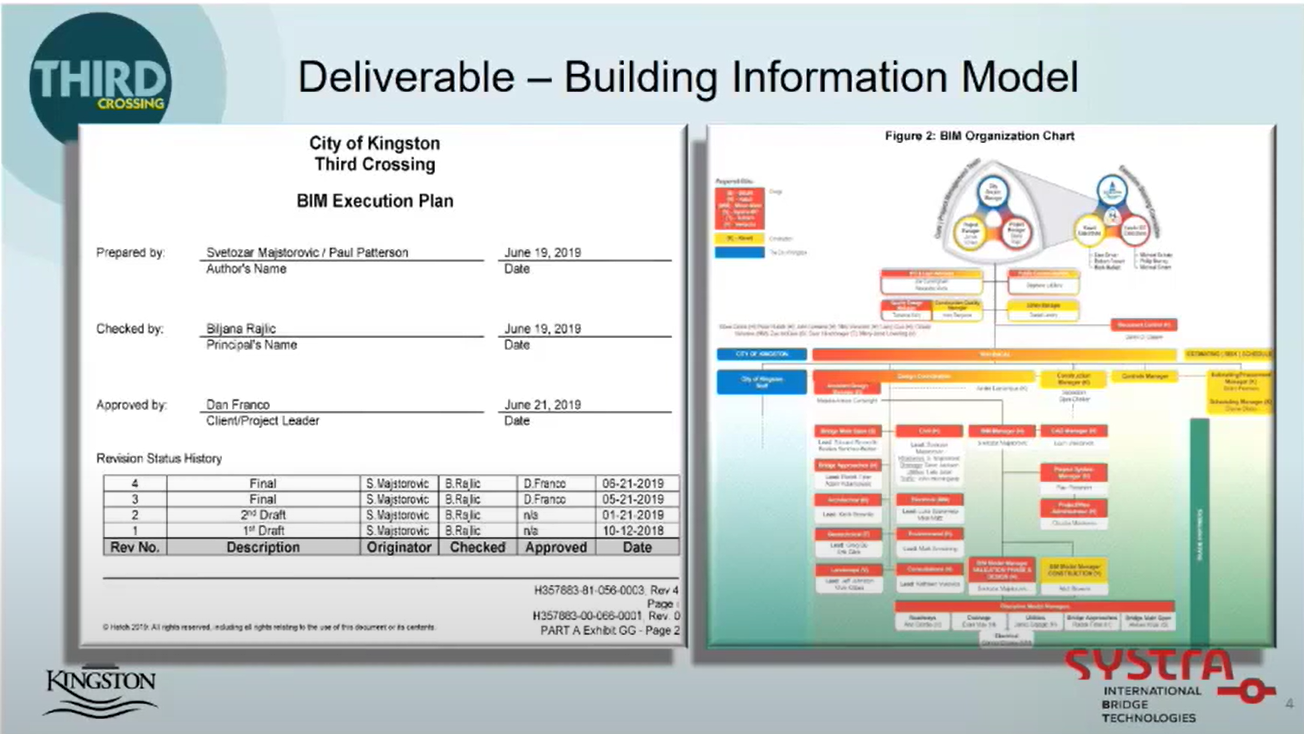 [Speaker Notes: Även en strukturerad projektplats (Projectwise) och en leveransplan med alla dokument och modeller
Modeller både i ursprungsformat och IFC, samt XML-filer for]
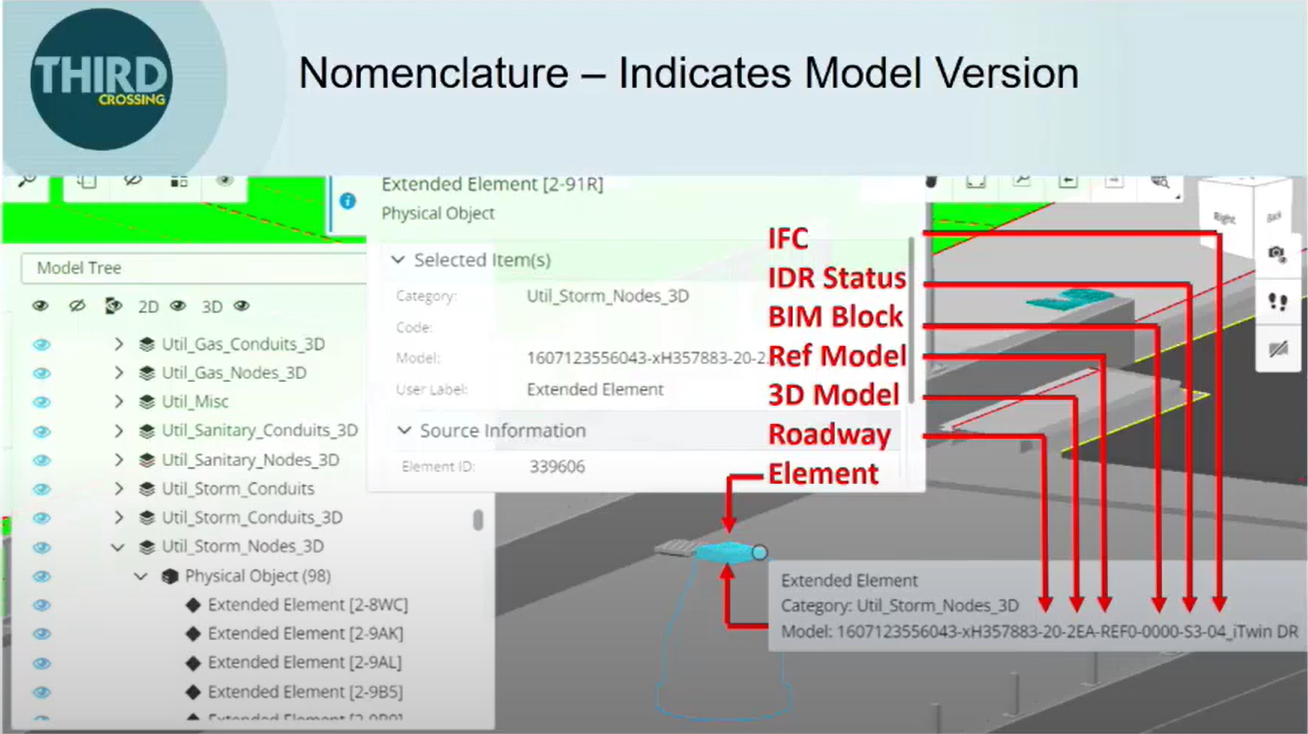 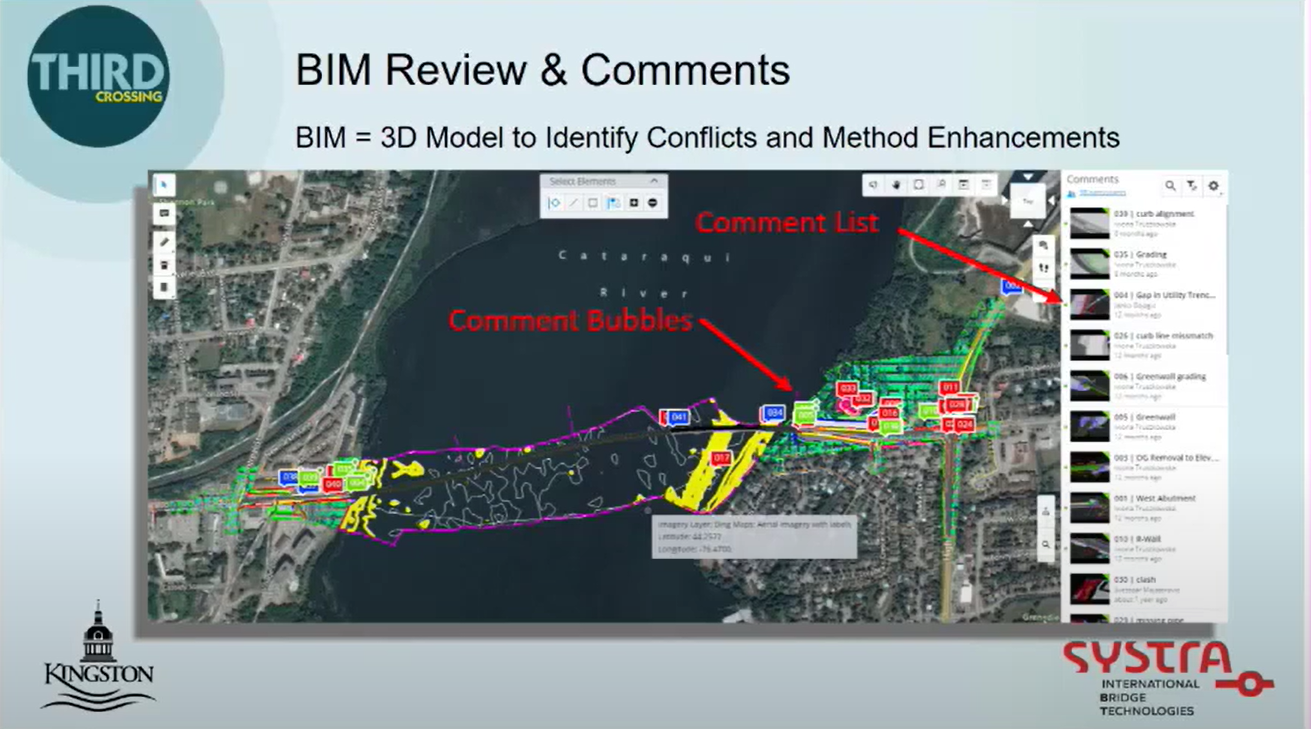 [Speaker Notes: Det främsta värdet av IPD var den samverkan som det ”tvingade” fram
Den gemensamma plattformen användes för att hantera granskning och kommentarer under projektering och byggande]
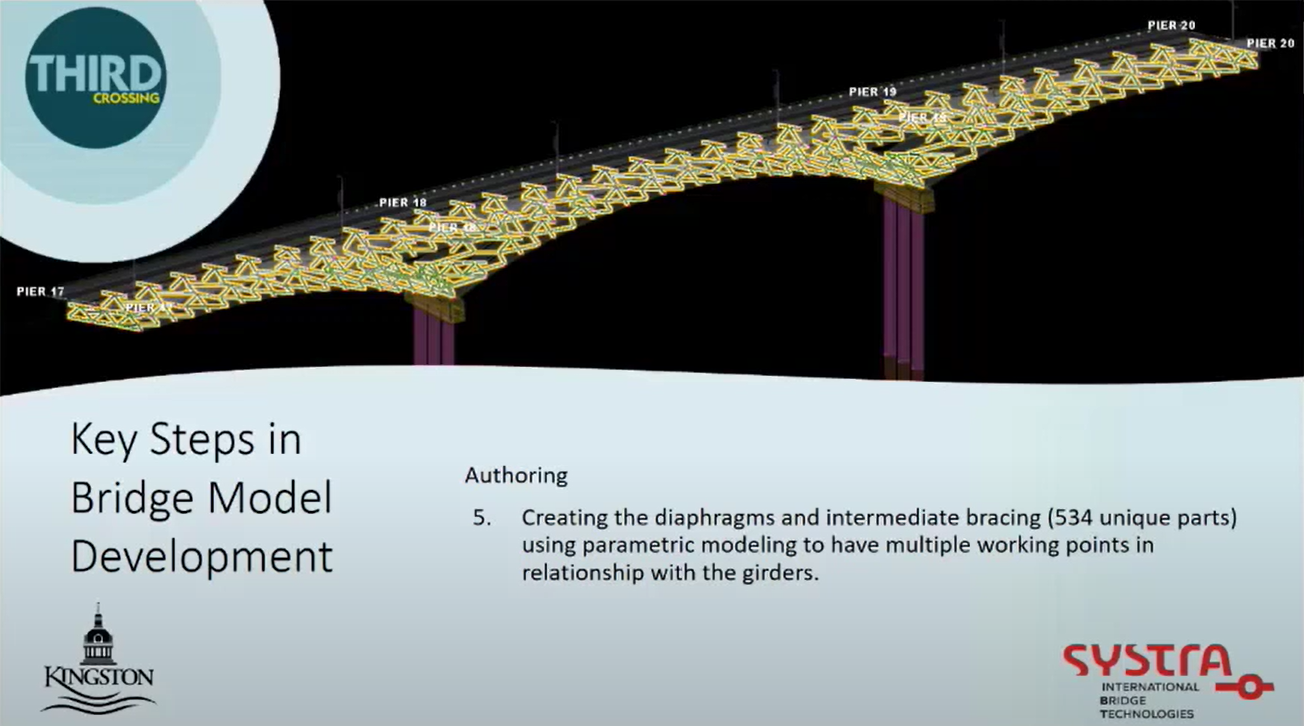 [Speaker Notes: Tekla kompletterat med rhinoceros+grasshopper för parametrisk modellering
Analys med Larsa 4D
Gemensam alignment detaljerades 
Slutligen kunde modellen för fabricering av de olika elementen framställas
Bygget följdes med drönare för att verifiera utförandet (mha punktmoln och foton) och för att spara uppgifter för FM]
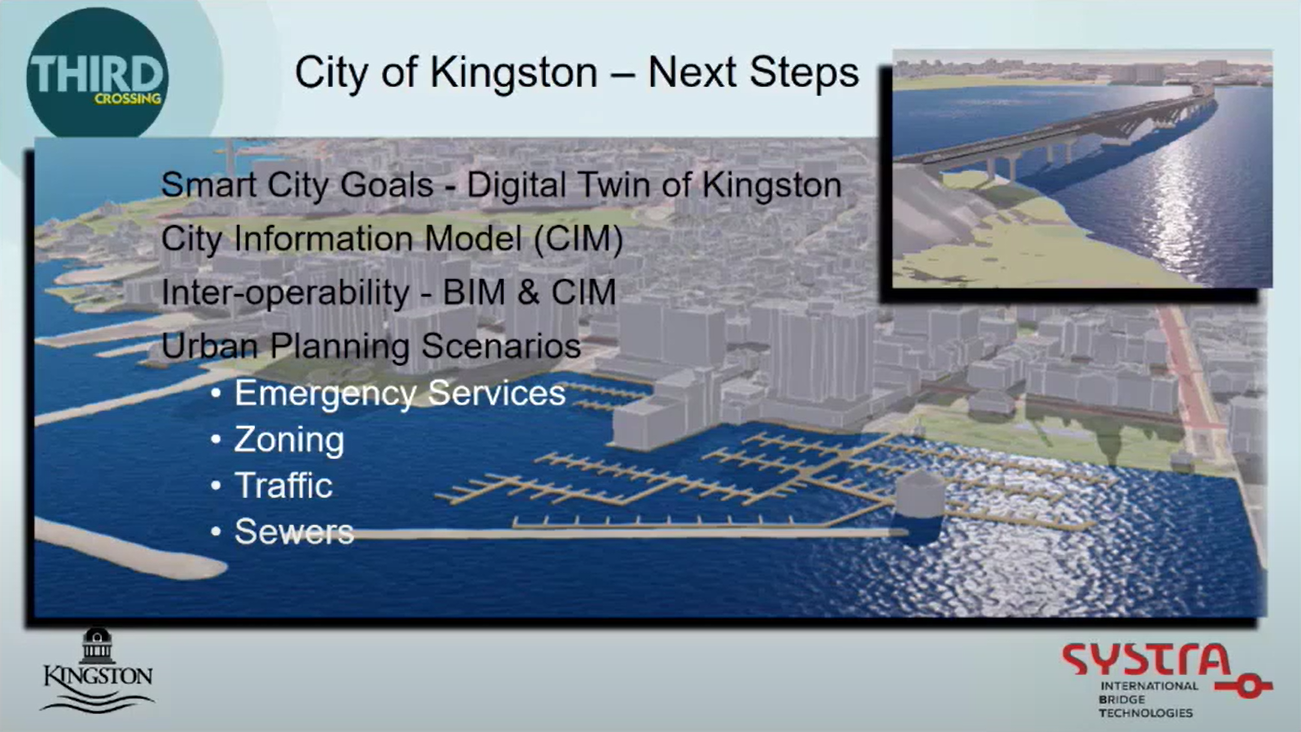 Byggande och förvaltning
Staden Quebec 
14 BIM-projekt hittills (upp till ca 140 mkr)
upp till 17 MCAD 1600 byggnader i stadens förvaltning
Tillämpar ISO-standard för BIM och för ledningsprocesser (ISO 19650)
Börjar med att definiera vilken information som behövs och hur den ska levereras
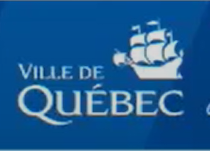 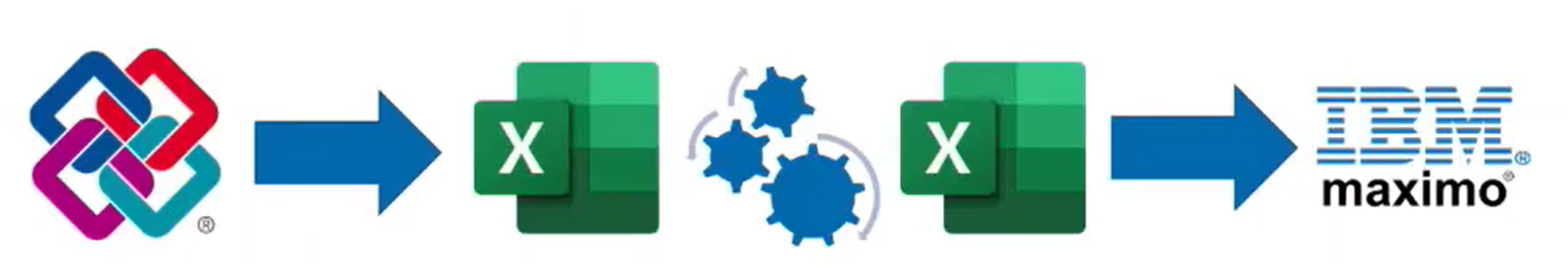 [Speaker Notes: Ett begränsat antal egenskaper levereras från olika källor.
Befintlig mjukvara matas från IFC via Excel. Excel används för att formattera och bearbeta. Dokument linkas in mot databasen]
Projektexempel
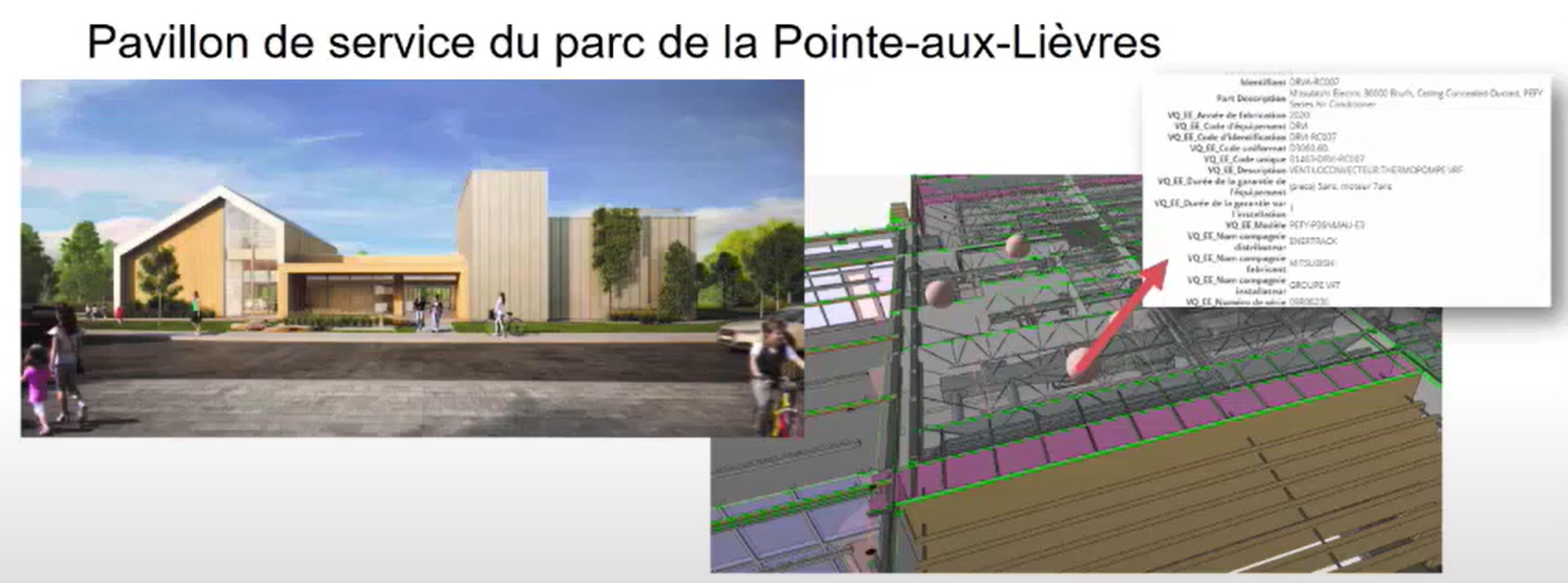 https://www.youtube.com/watch?v=n_lU61URL3I&list=PL3ltG6f5UHC7sNARVO9-LX-aqkk4rX7NT
Eller Googla ”youtube buildingsmart montreal”
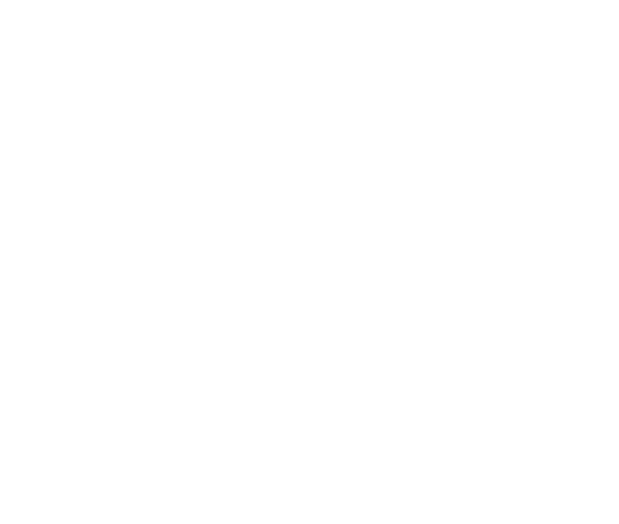 [Speaker Notes: Inåkningsbild till föreningen BIM Alliance]